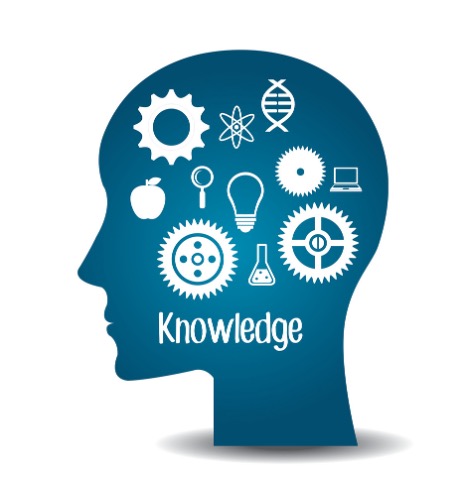 AI at UCSF
SOP Town Hall
Ida Sim, MD, PhD, UCSF CRIO

October 17, 2023
[Speaker Notes: https://www.istockphoto.com/search/2/image?mediatype=illustration&phrase=knowledge+tree free use]
Research and Funding Context
Discovery and clinical research grants increasingly incorporating AI/ML 
450% growth in “machine learning” NIH grants 2017-2022
Major ARPA-H, NSF, NIH and IC-specific RFAs (e.g., NCI, NHLBI)

Implementation science grants increasingly require integration of digital health and decision support into health system 
AHRQ, PCORI, NSF SMART Health, etc.

UCSF must provide a first-class infrastructure for next-generation computing to attract and retain talent and to maintain research leadership
Office of the CRIO, October 17, 2023
[Speaker Notes: Positioning scope of work of CRIO
2017 to 2022: from 1032 to 4607, 2023 already exceeding all of 2022, so will be close to 6000

computing  is dry labs new microscopy, new sequencing, etc. MUST go beyond IT to KC
Eg computational path, retention risk]
Broad Vision for AI at UCSF
By harnessing the full range of computational technologies including analytic and generative AI, UCSF faculty will Advance Health Worldwide through multi-modal multi-scale computing not previously possible
to connect and understand the mechanisms of health and disease from the molecular to the individual to the community (informed by AI Discovery Retreat)
to use knowledge computing to apply these mechanistic understandings to improve the care our patients receive at UCSF Health (informed by AI Clinical Retreat)
UCSF will build for anticipated shifts in what and how research is conducted
UCSF will be a model for fair, equitable, compassionate, and trustworthy use of AI
[Speaker Notes: Frame as what’s good for UCSF, how partnership fits in and align to larger goal]
Knowledge Computing and Relationship to IT
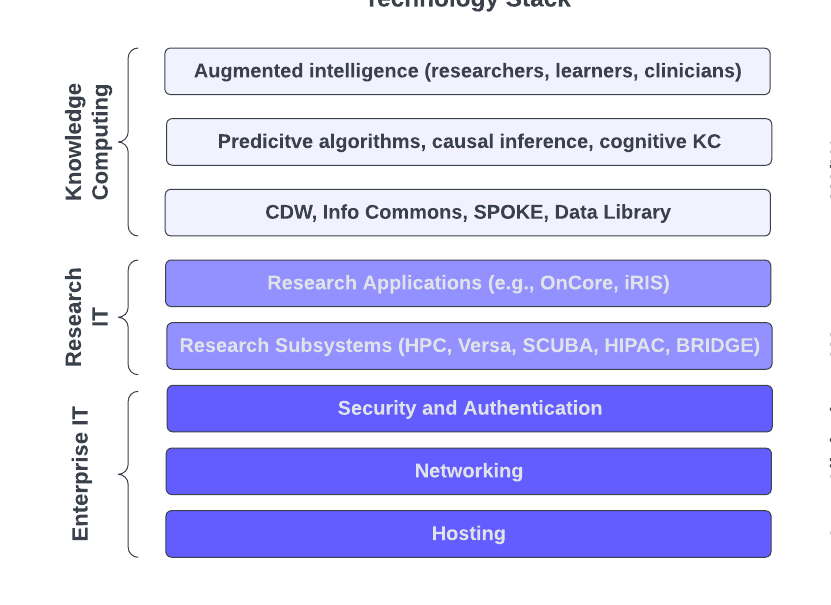 CRIO
Knowledge Computing: the science of designing, developing, evaluating, and applying specialized algorithms, AI/machine learning, and hyperscale scientific data and infrastructures 
…to augment human cognition (researchers, clinicians, learners, patients) for advancing biomedical discovery, clinical care, and education
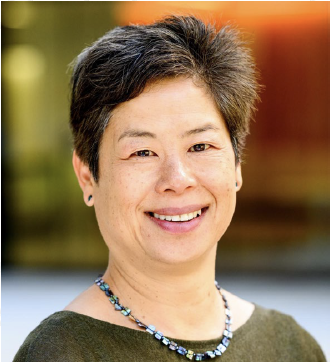 Ida Sim
ACIO-R
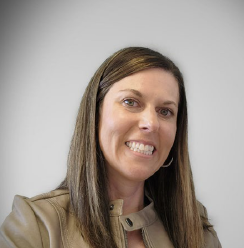 Mandy Terrill
CIO
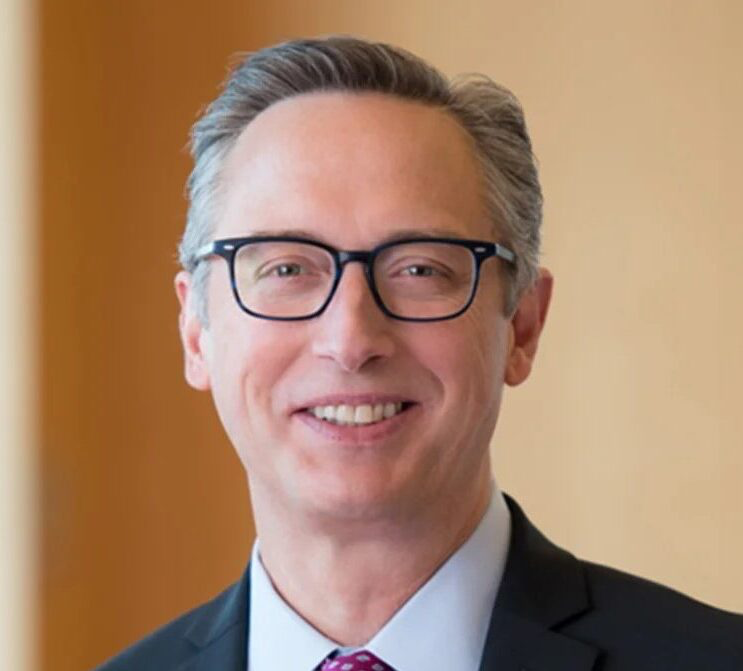 Joe Bengfort
All components of the technology stack are essential
Office of the CRIO, October 17, 2023
[Speaker Notes: Stack is a useful metaphor to carry through]
Knowledge Computing across UCSF
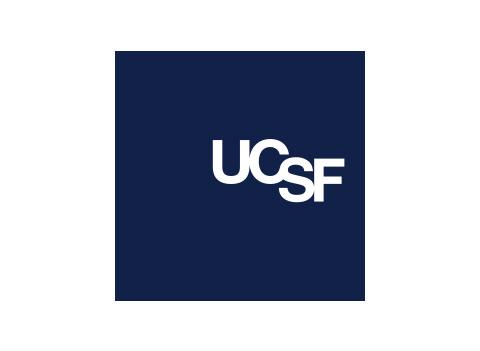 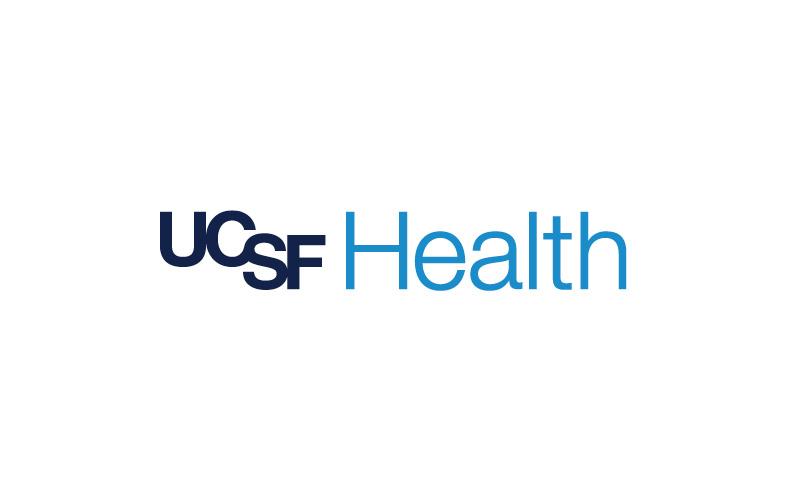 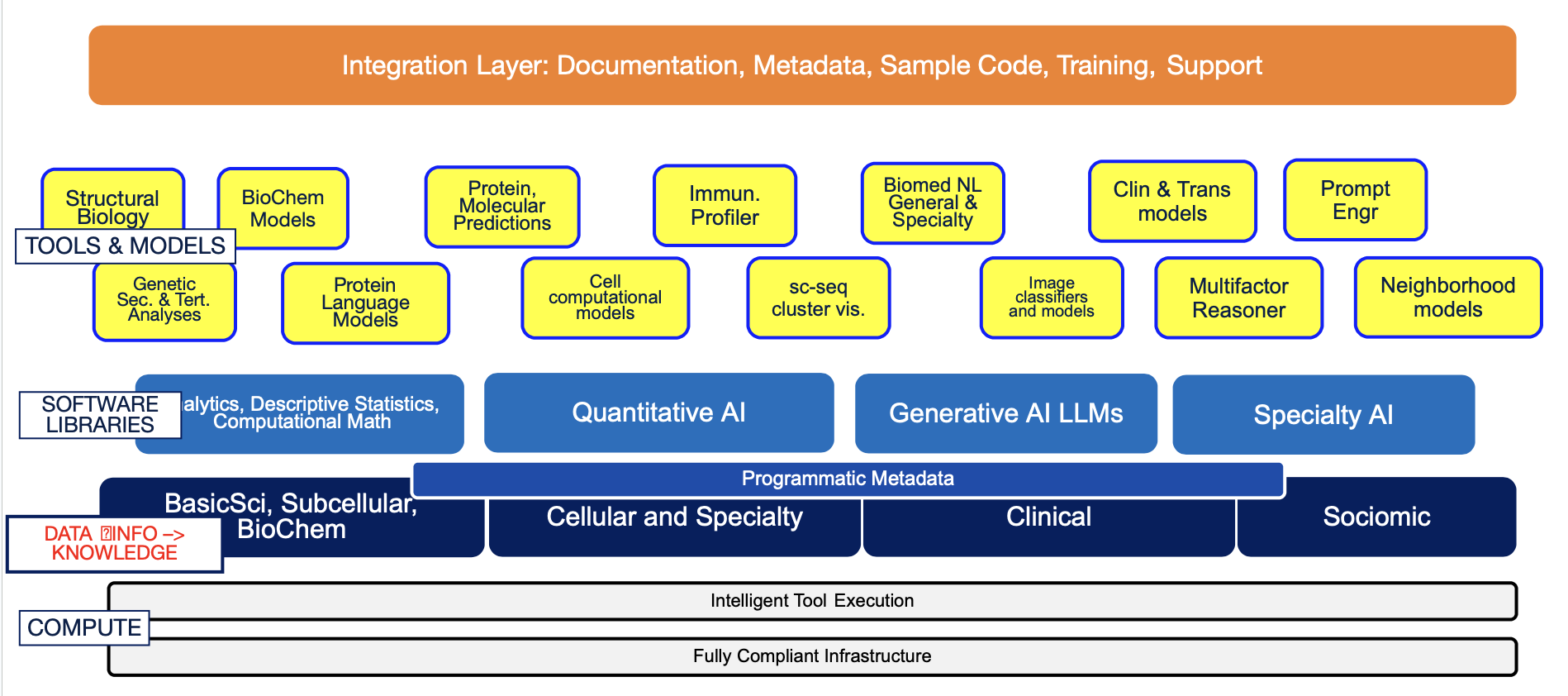 Decision Support
Learning Health System
Digital Virtual Health
Remote patient monitoring
Generative AI
Decentralized trials
Predictive analytics
Accuracy, Fairness, Equity
Multi-scale Multi-modal Discovery
KC-Driven Precision Health
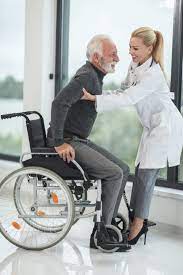 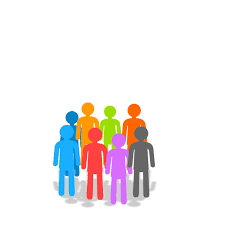 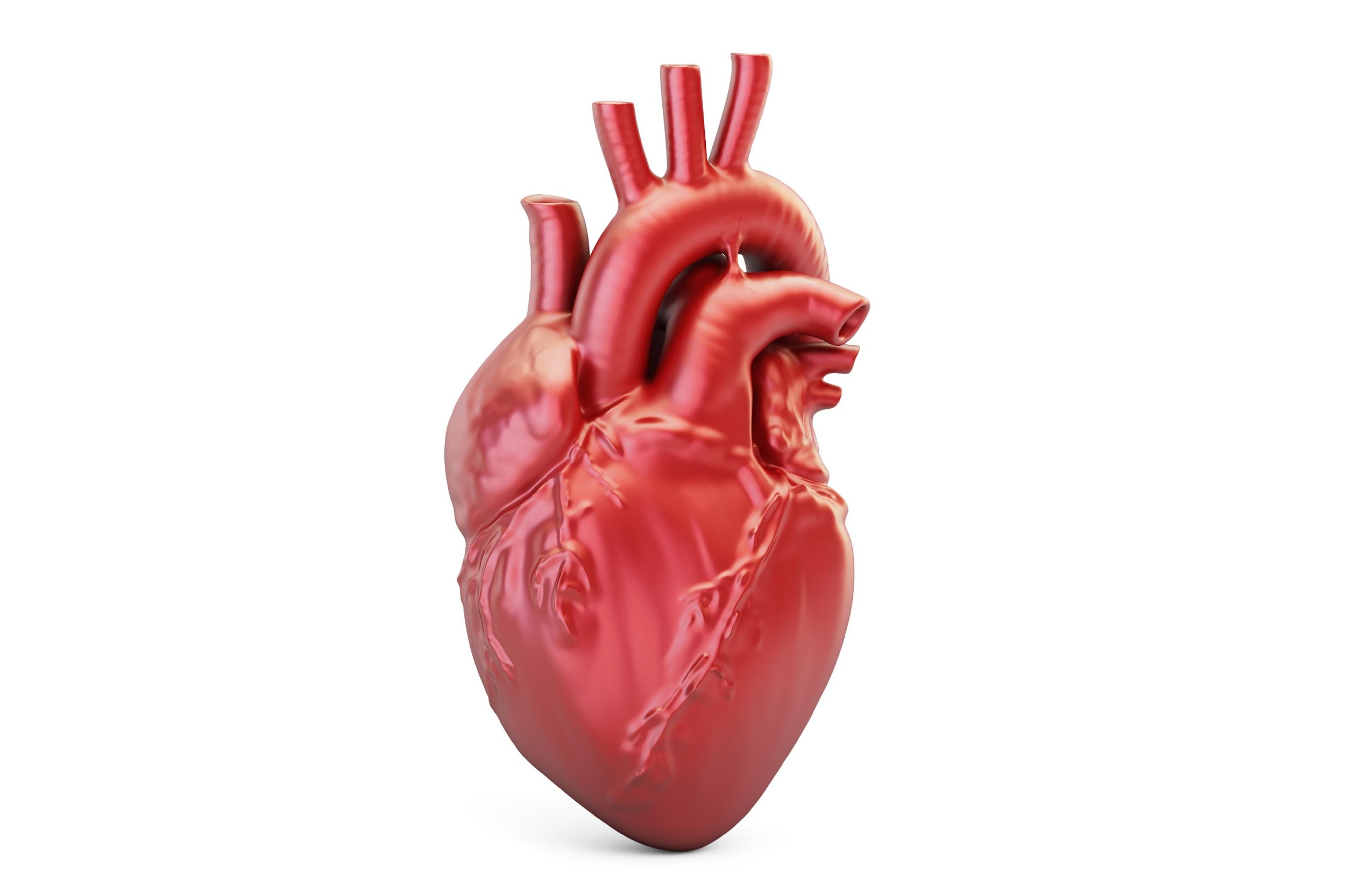 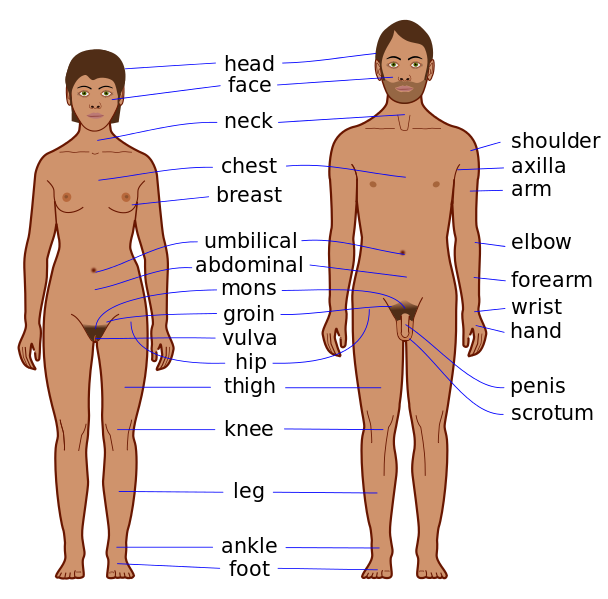 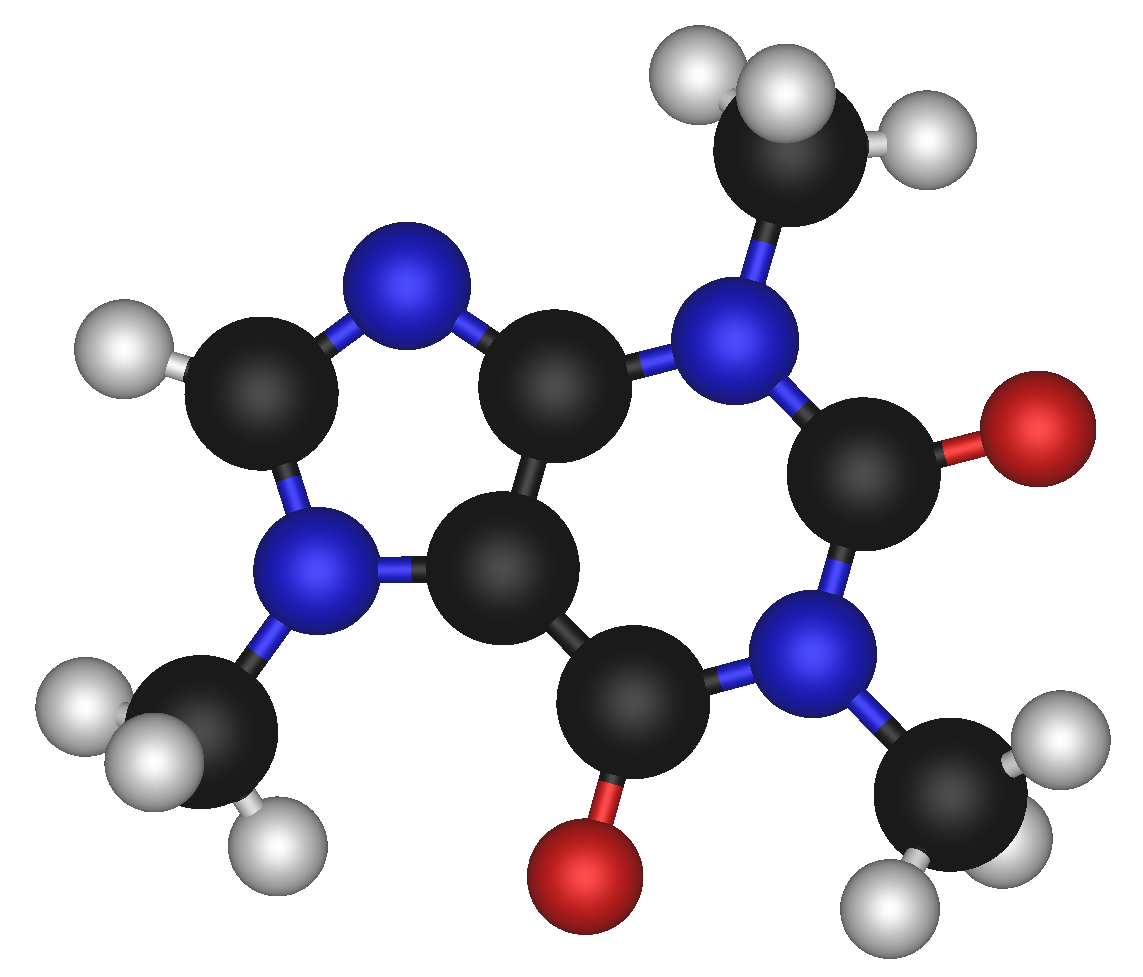 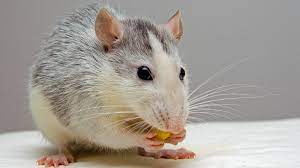 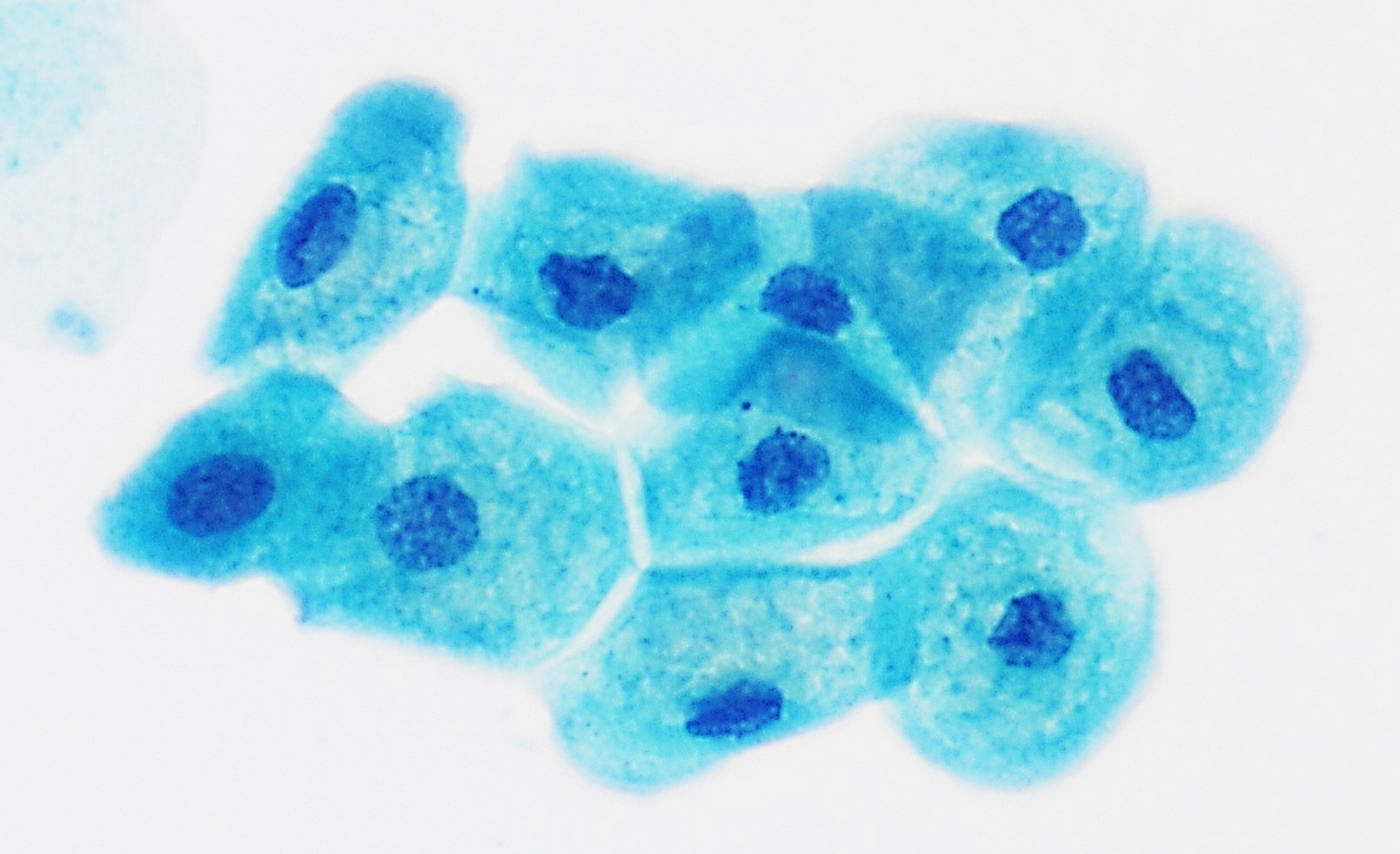 molecules
communities
cells
people
organs
organisms
patients
[Speaker Notes: Identifying leapfrog opportunities
HIPAC]
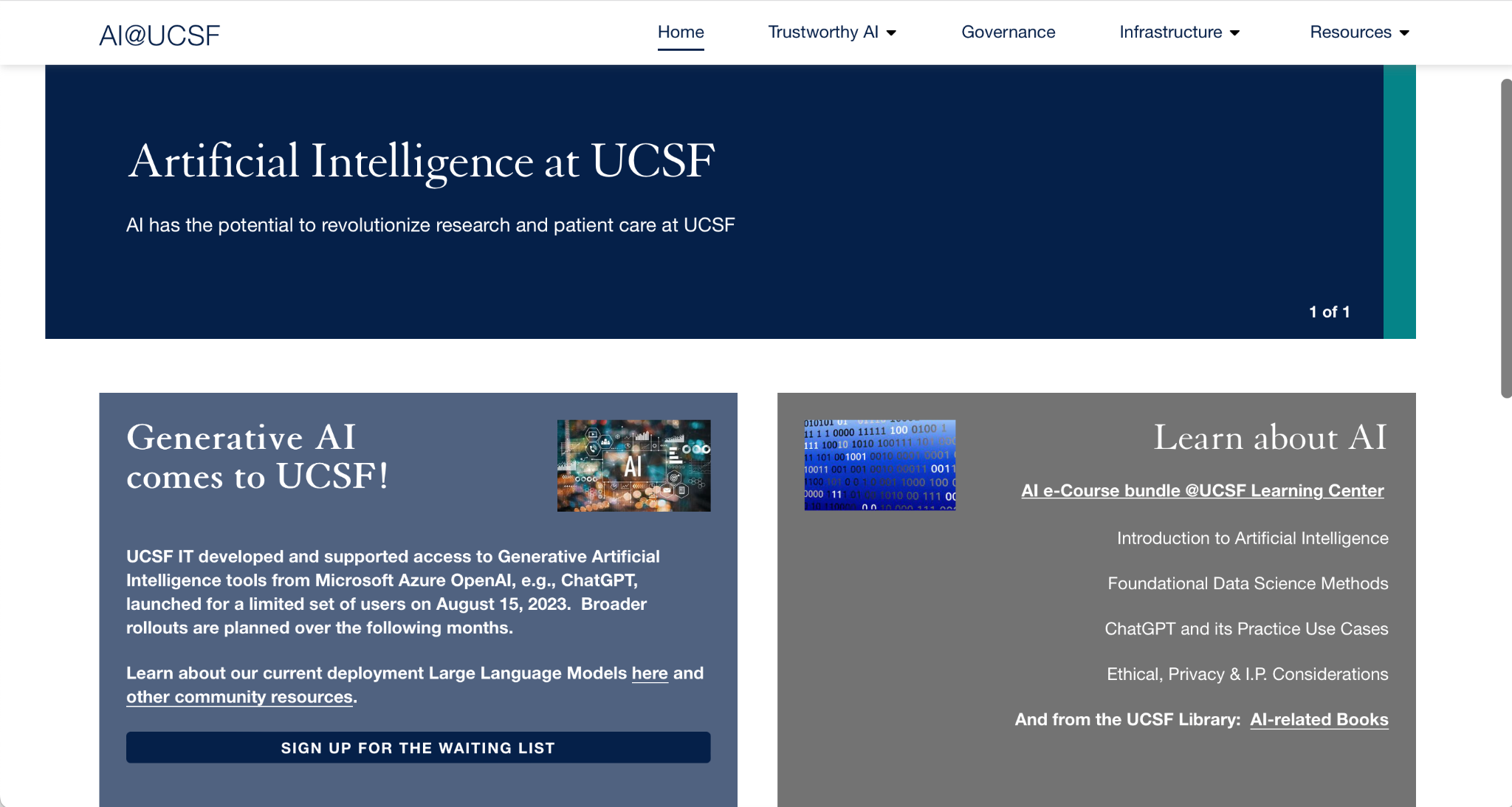 http://ai.ucsf.edu
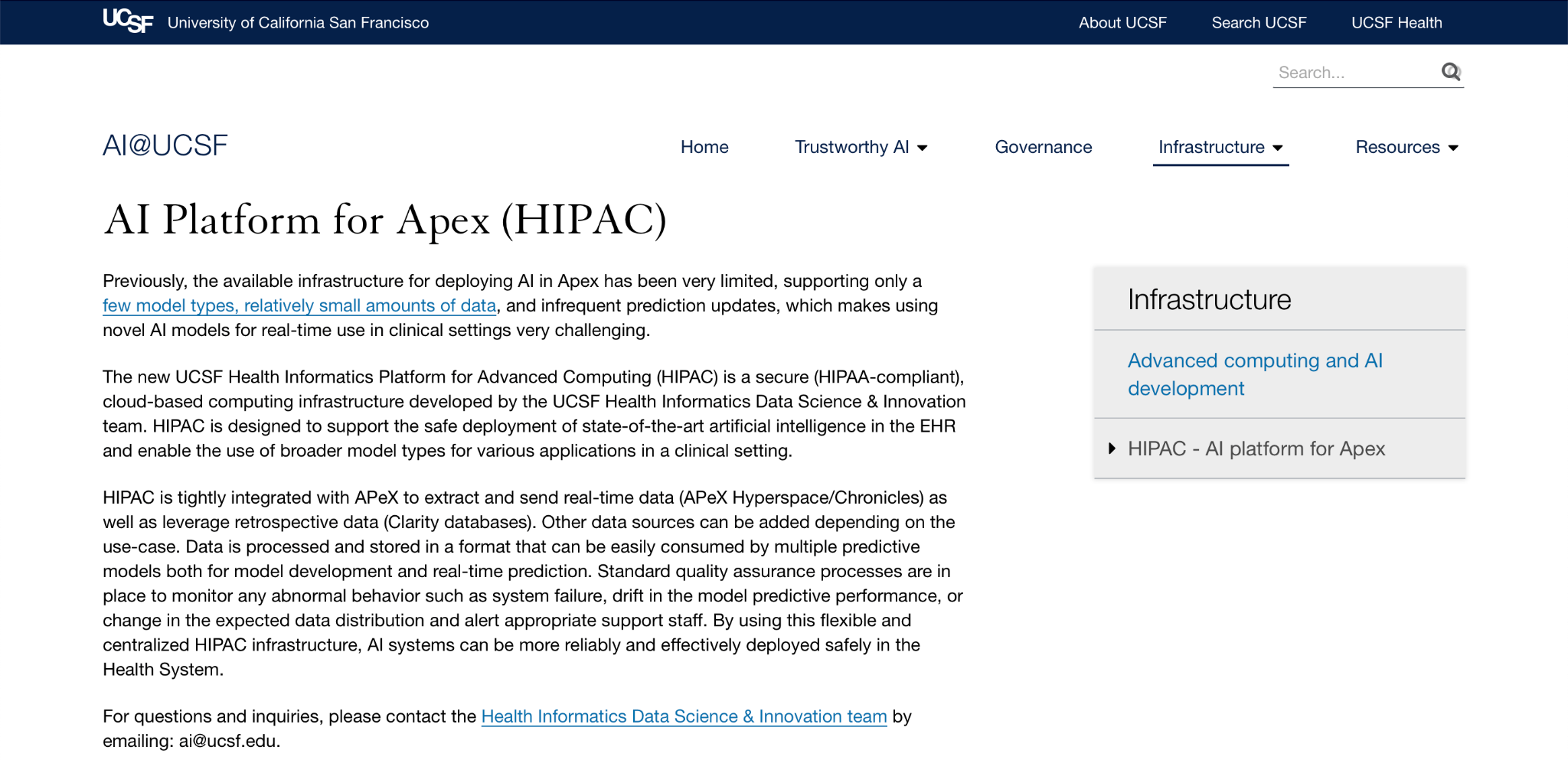 http://ai.ucsf.edu
secure (HIPAA-compliant), cloud-based computing infrastructure 
supports the safe deployment of state-of-the-art artificial intelligence in the EHR and enable the use of broader model types for various applications in a clinical setting.
tightly integrated with APeX to extract and send real-time data (APeX Hyperspace/Chronicles) as well as leverage retrospective data (Clarity databases)
For questions and inquiries, please contact the Health Informatics Data Science & Innovation team by emailing: ai@ucsf.edu.
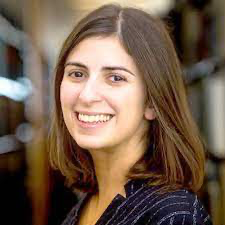 Sara Murray
Chief Health AI Officer
High Performance Computing (with ACIO-R)
Implement a Phased Model for building out an HPC Core
Support Wynton (current UCSF HPC environment) 
Submit funding/operational request
New cluster (CPUs and GPUs)
Governance and oversight of the Core
[Speaker Notes: Evolving landscape]
CRIO-led Workstreams
Proof of Concept
Ongoing Prioritizationand Evaluation
Gap Analysis
with CHAIO, IRB, AER, IRI, DD&T, Bioethics
with Bakar, Library, IT, ARS, IRI, SOM
with CHAIO, health CIO, CTSI, AER, IRB, CPH
[Speaker Notes: Too ambitious?!
Activities vs deliverables
Scorecard for AI Readiness]
Stay Tuned
For wider Versa roll-out
For a series of lunch and learns in the Fall/Winter on generative AI 
An Overview of Generative AI
Getting Started with AI
IRB Considerations
For guidance and training on AI best practices, applied ethics
Open Discussion